מערכת לא לינאריתמימד אחד
מערכת לא לינארית
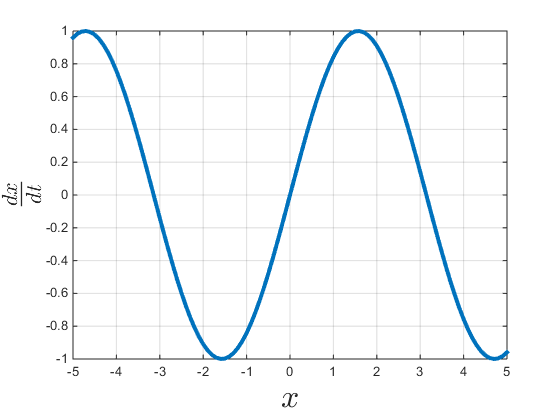 גרפי
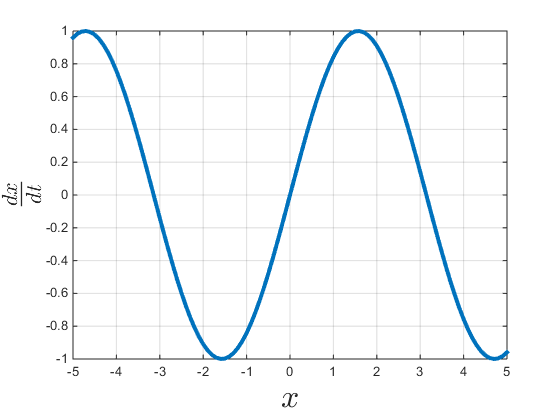 גרפי
התנהגות המערכת שונה באופן איכותי ב"אזורים שונים" של x.
ישנן נקודות שבת יציבות וגם נקודות שבת לא יציבות.
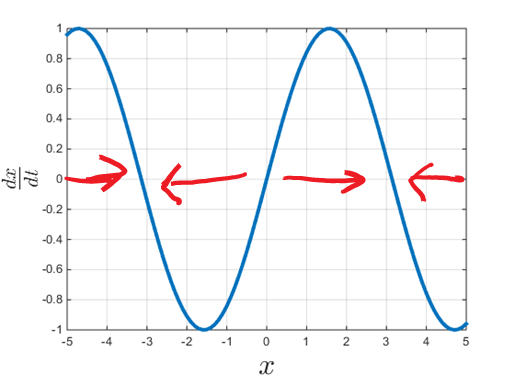 אגני ניקוז
הנקודות הלא יציבות מגדירות גבול בין אגני ניקוז של הנקודות היציבות.
Basin of attraction
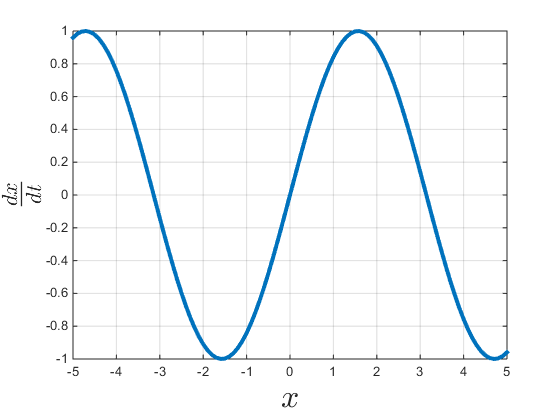 נומרי
כמו המקרה הלינארי
נומרי
x(1) = 0.1; % Initial condition
for t=2:N
    x(t) = x(t-1) + dt*( sin(x(t-1) ) );
end
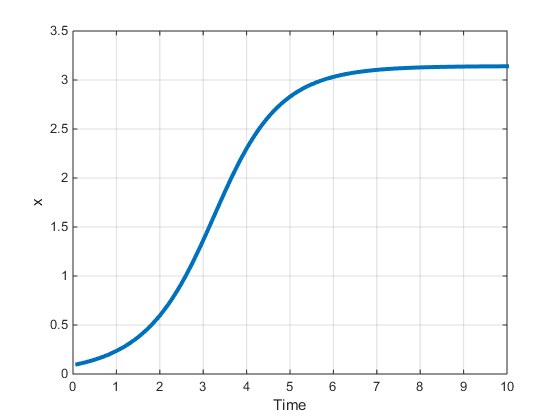 אנליטי
לרוב – אין נוסחא לפתרון.
אבל... ליד נקודות השבת יש תקווה
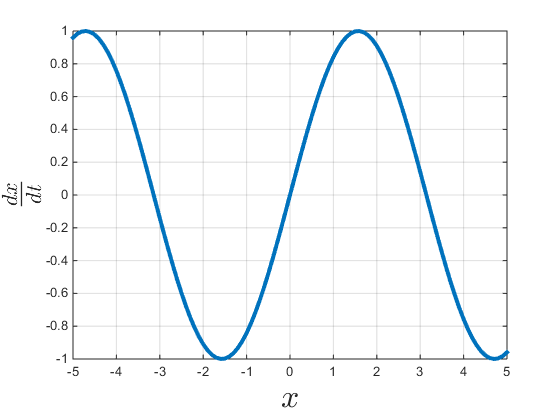 נסתכל מקרוב...
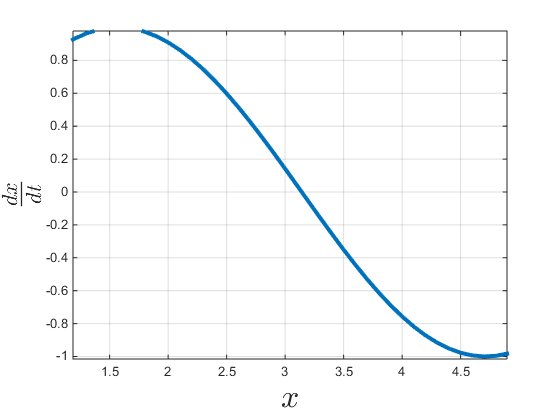 נסתכל מקרוב...
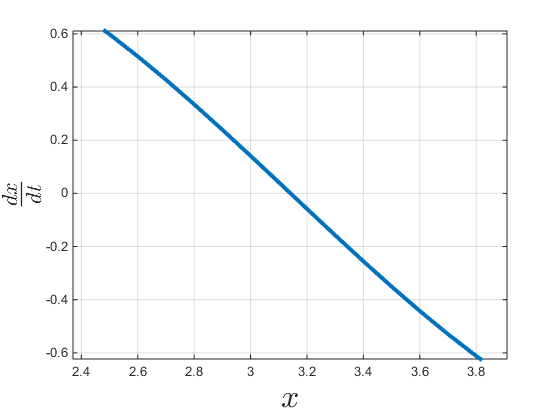 לינאריזציה
כדור הארץ עגול
אבל מקרוב הוא נראה די שטוח (לינארי)
לינאריזציה
משיק לפונקציה
לינאריזציה
פתרון אנליטי
זה עובד??
x(1) = 0.1; % Initial condition
for t=2:N
    x(t) = x(t-1) + dt*( sin(x(t-1) ) );
end
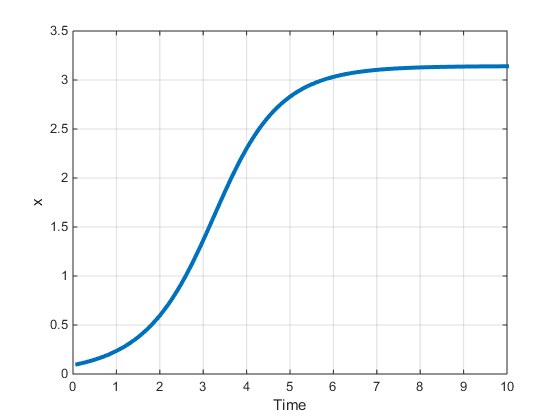 זה עובד??
xy = ginput(1); t0 = xy(1); x0 = xy(2);
tAxis = t0:dt:maxTime;
yPred = pi + (x0-pi)*exp(-(tAxis-t0));
hold on
plot(tAxis,yPred, 'linewidth',2);
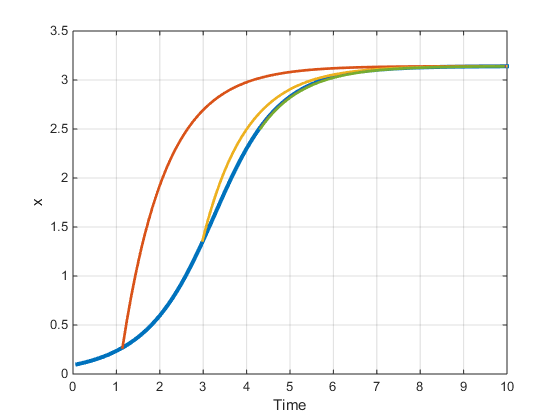 פתרון אנליטי
קירוב לינארי
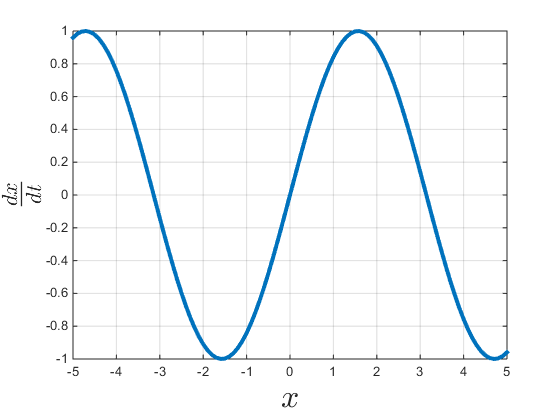 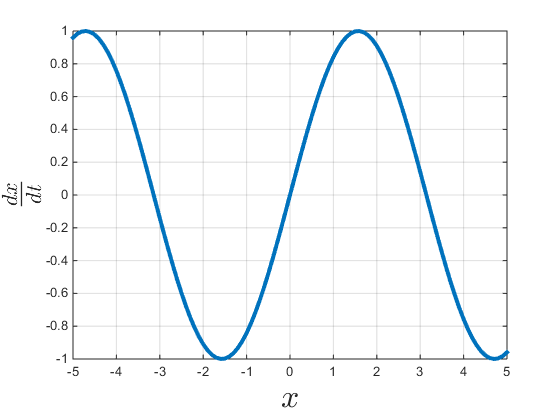 יציבות
מערכת לא לינארית עם קלט
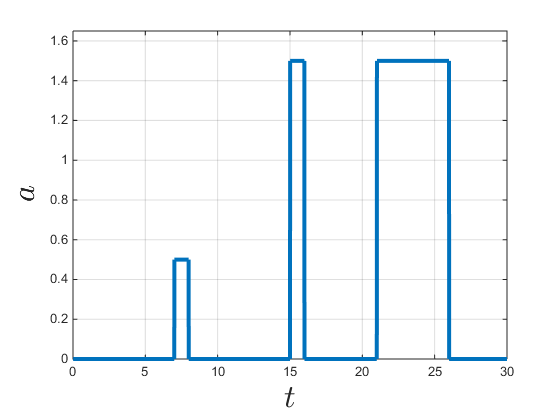 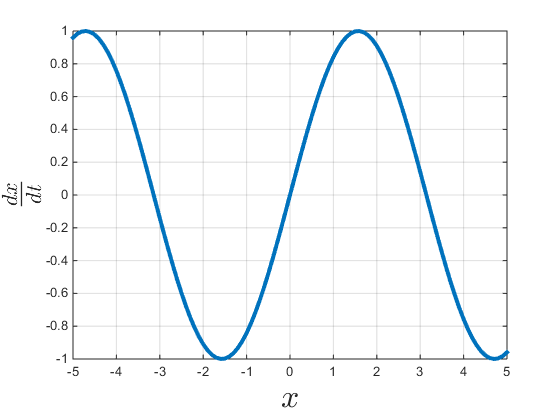 סיכום
מערכת לא לינארית במימד אחד
פתרון גרפי: אגני ניקוז שונים
לינאריזציה
פתרון אנליטי ליד נקודות השבת
הנגזרת לפי X קובעת יציבות.